US 50 East Shore CMP
Transportation Board Update
3/11/2024
Study Purpose and Need
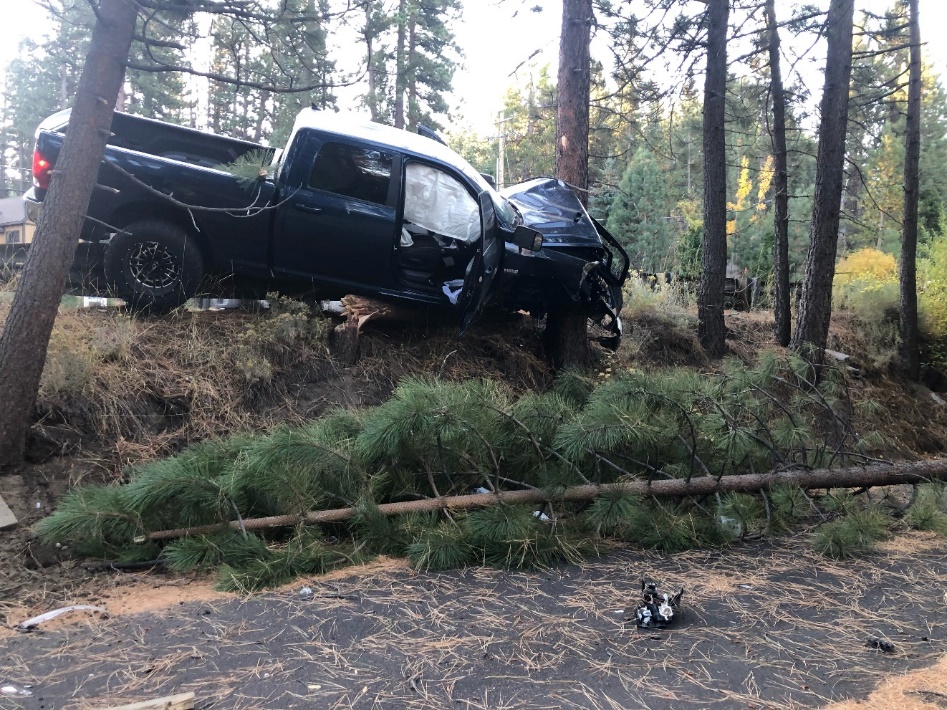 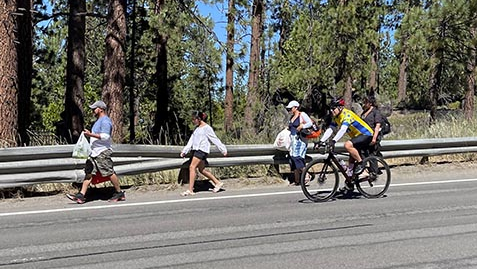 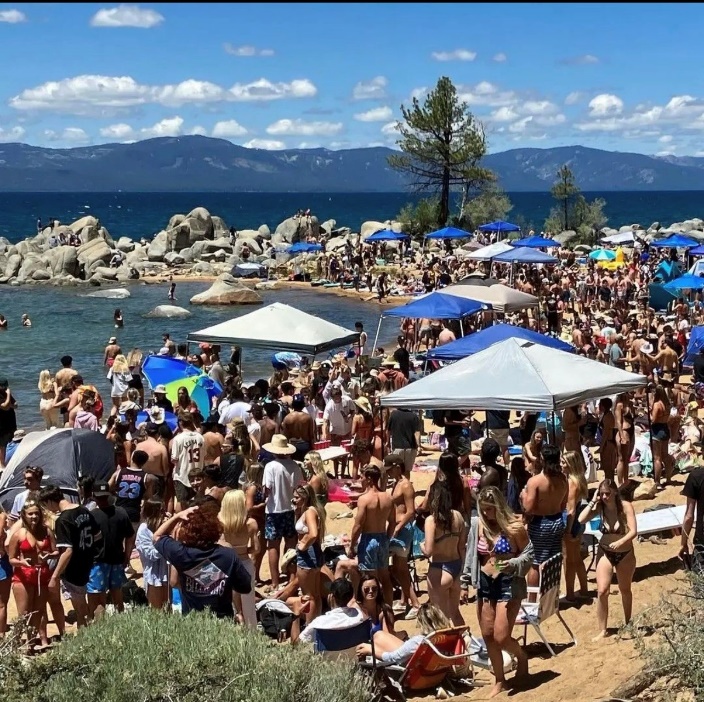 Multimodal
Safety
Recreation
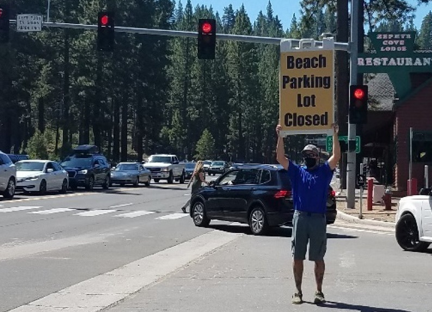 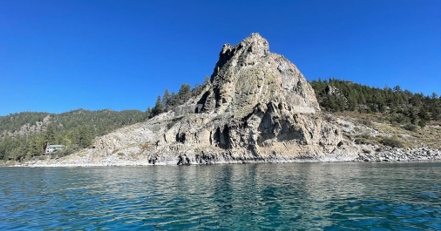 Technology
Environment
[Speaker Notes: Safety – The corridor averages over 100 crashes per year and 85% of the 13-mile corridor exceeds statewide average crash rates for similar facilities
Multimodal - Only 8% of the corridor contains sidewalks or is served by transit, only 19% has bike facilities
Recreation - Demand for recreation access and parking far exceeds capacity during peak periods and management strategies are critical
Environment - Heavy visitation negatively impacts the environment and degrades water quality
Technology - There are significant communication gaps and lack of traveler information such as dynamic parking information]
Public Outreach & Engagement
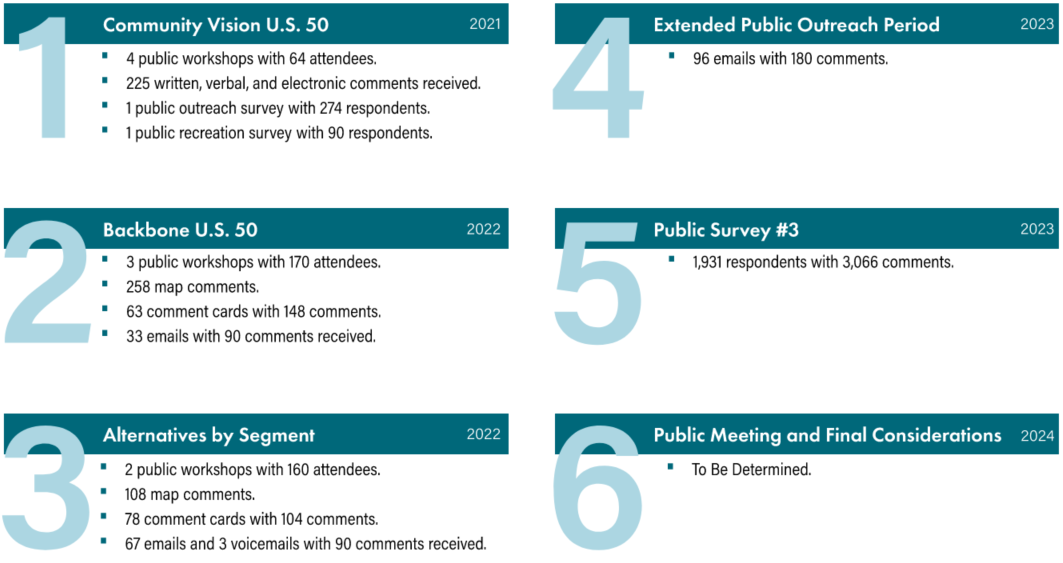 [Speaker Notes: Add numbers to #6 by board meeting]
CMP Safety Recommendations
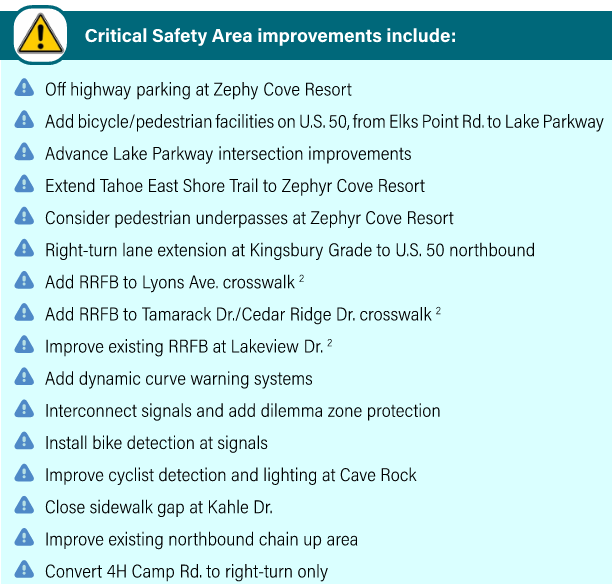 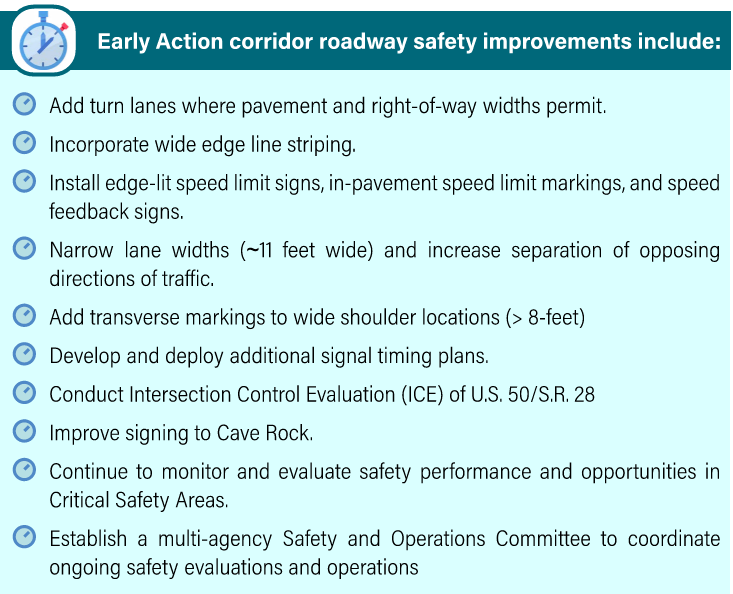 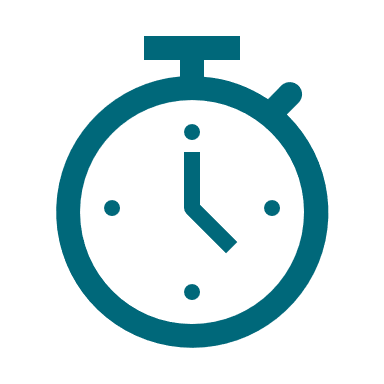 Pavement marking and edge striping countermeasures.
Eliminate all on-highway parking on U.S. 50.
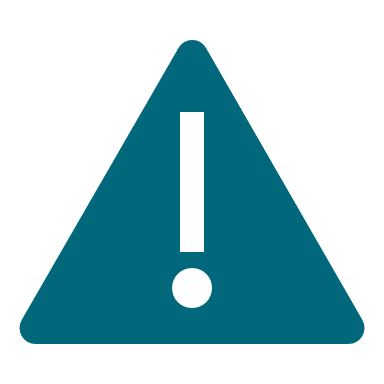 Improved pedestrian crossings.
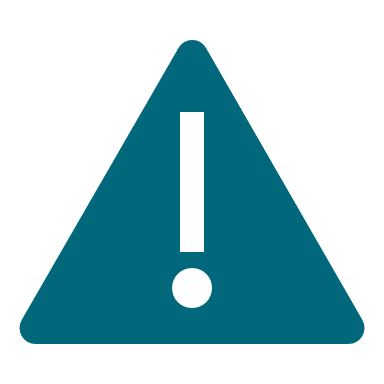 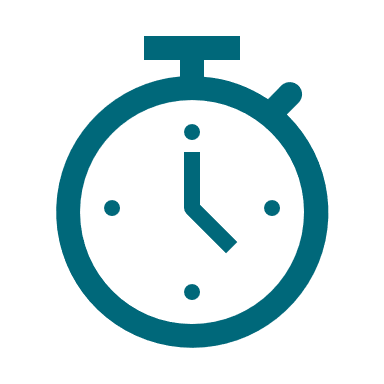 New signs including speed feedback and edge-lit speed limit signs.
Extending the Tahoe East Shore Trail.
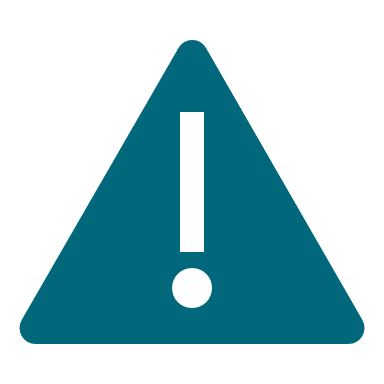 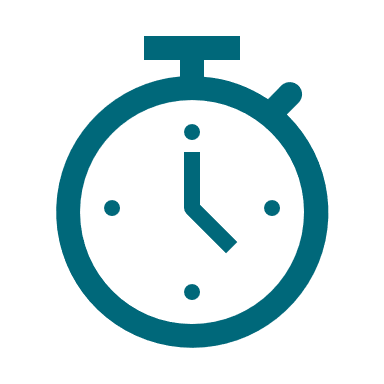 Establishment of a multi-agency Safety and Operations Committee.
Interconnecting signals and adding dilemma zone protection.
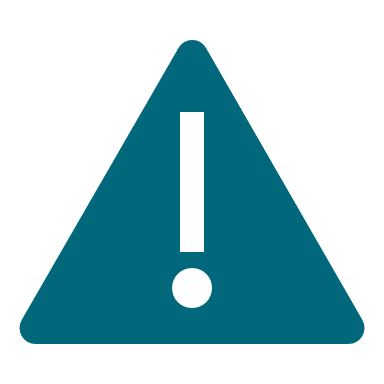 Lane reduction recommendations are no longer included.
[Speaker Notes: The CMP identifies 10 early action safety improvements. These are easily advanced or implemented over the next 2-3 years to start making a difference quickly. These include…
Another 16 safety improvements are identified for critical safety areas or those portions of the corridor that have the most safety and operational challenges. Examples include…]
CMP Recommendations
Tahoe East Shore Trail Extension
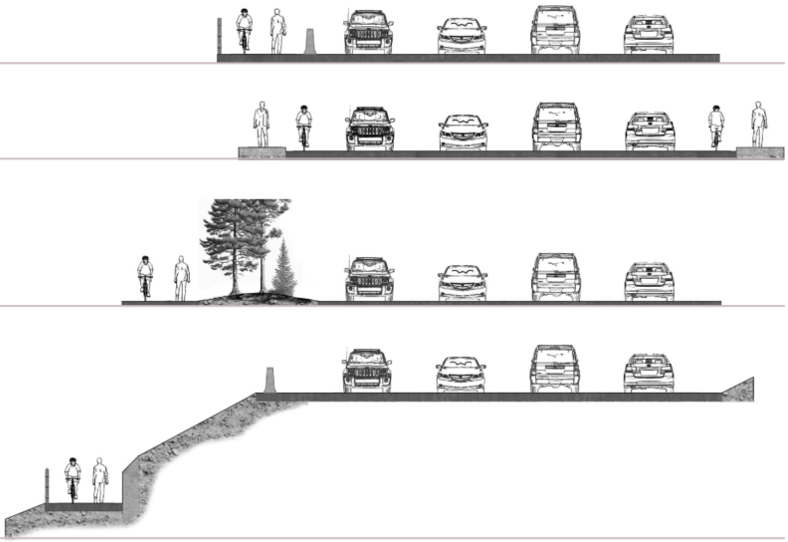 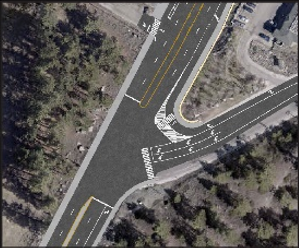 Intersection Improvements
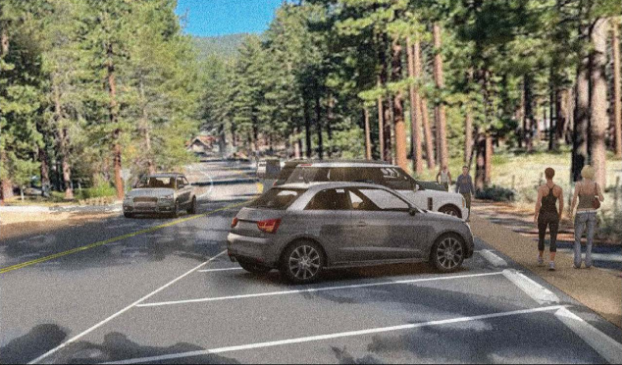 Parking Strategies
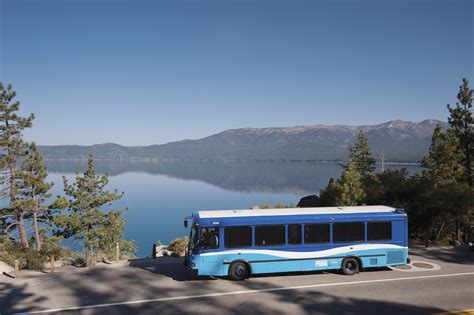 Transit Expansion
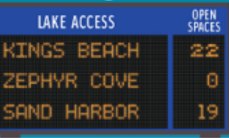 Technology, ITS, Comm.
[Speaker Notes: The CMP also identifies a range of supporting recommendations and strategies to improve safety, operations, mobility, and achieve the CMP goals]
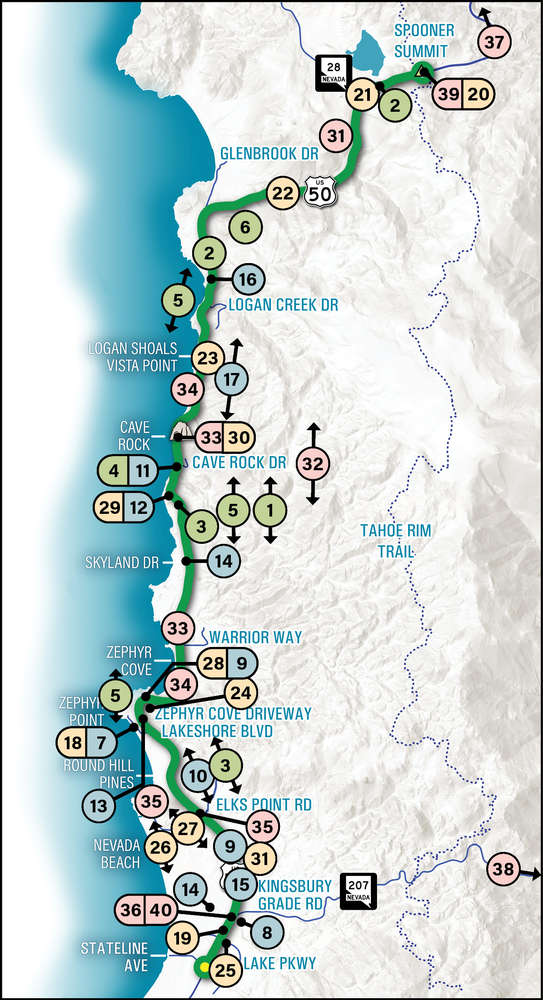 Implementation Matrix
Early Action (1-2 years)
Short-Term (2-5 years)
Mid-Term (5-10 years)
Long-Term (10+ years)
All recommendations pending further development, environmental analysis, and funding.
Study Timeline
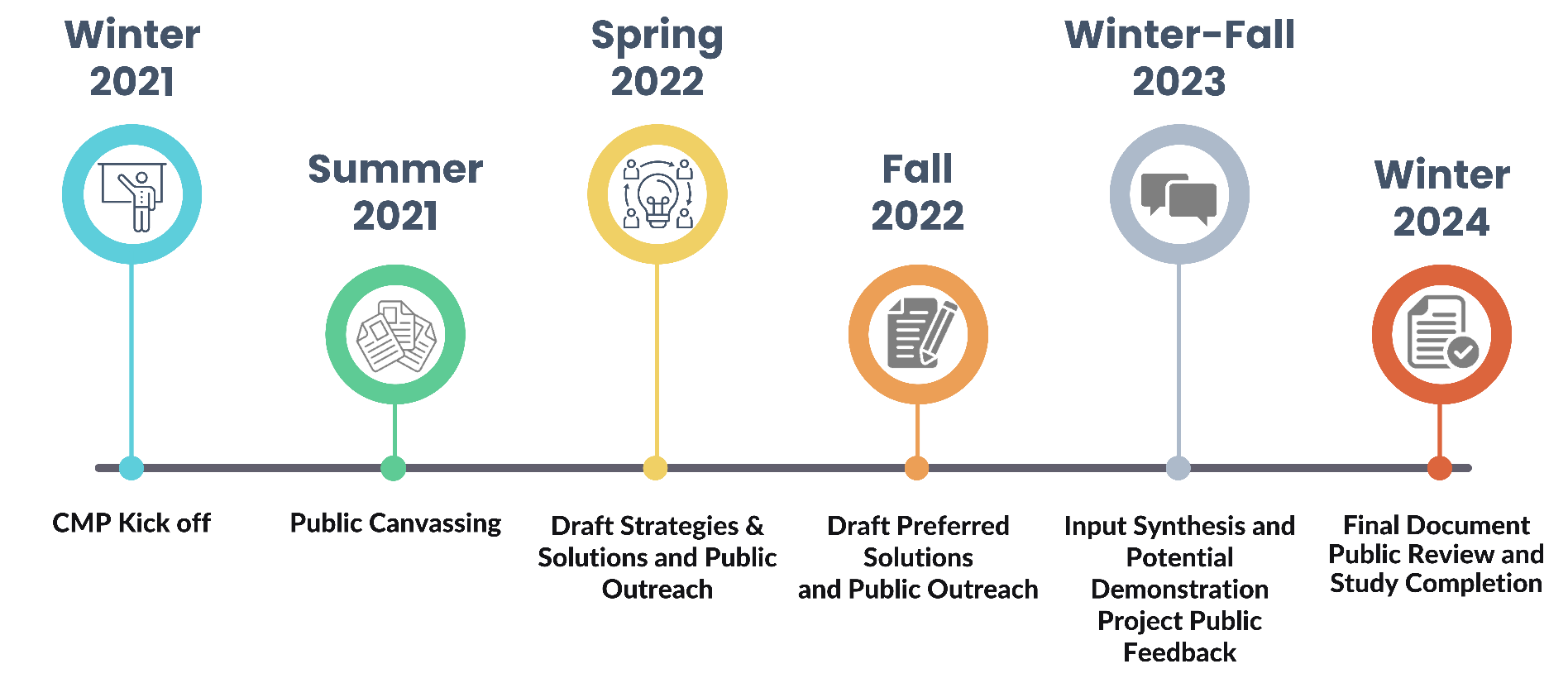